Fachberatung Chemie        10. April ´25
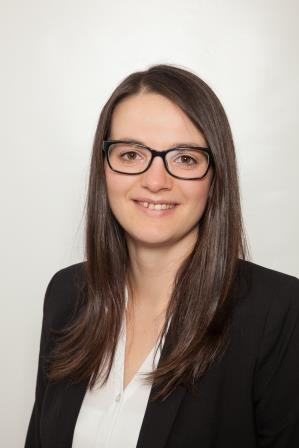 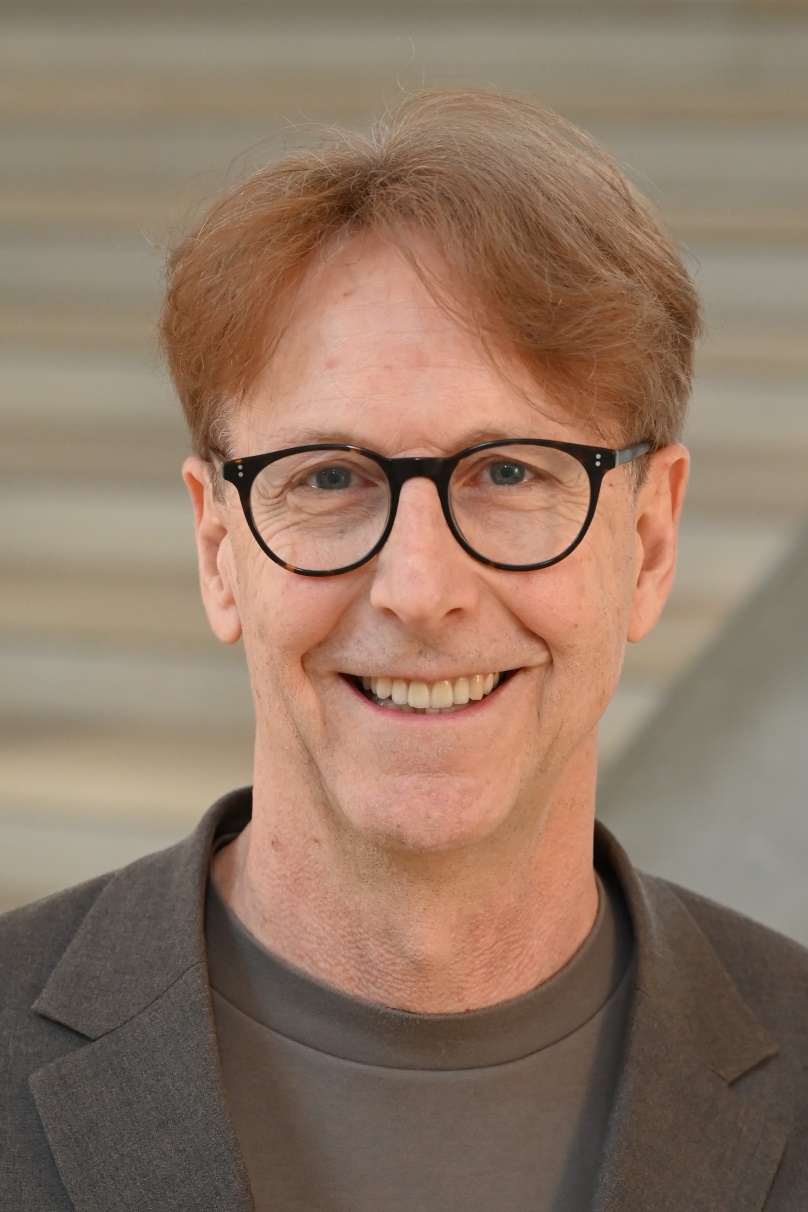 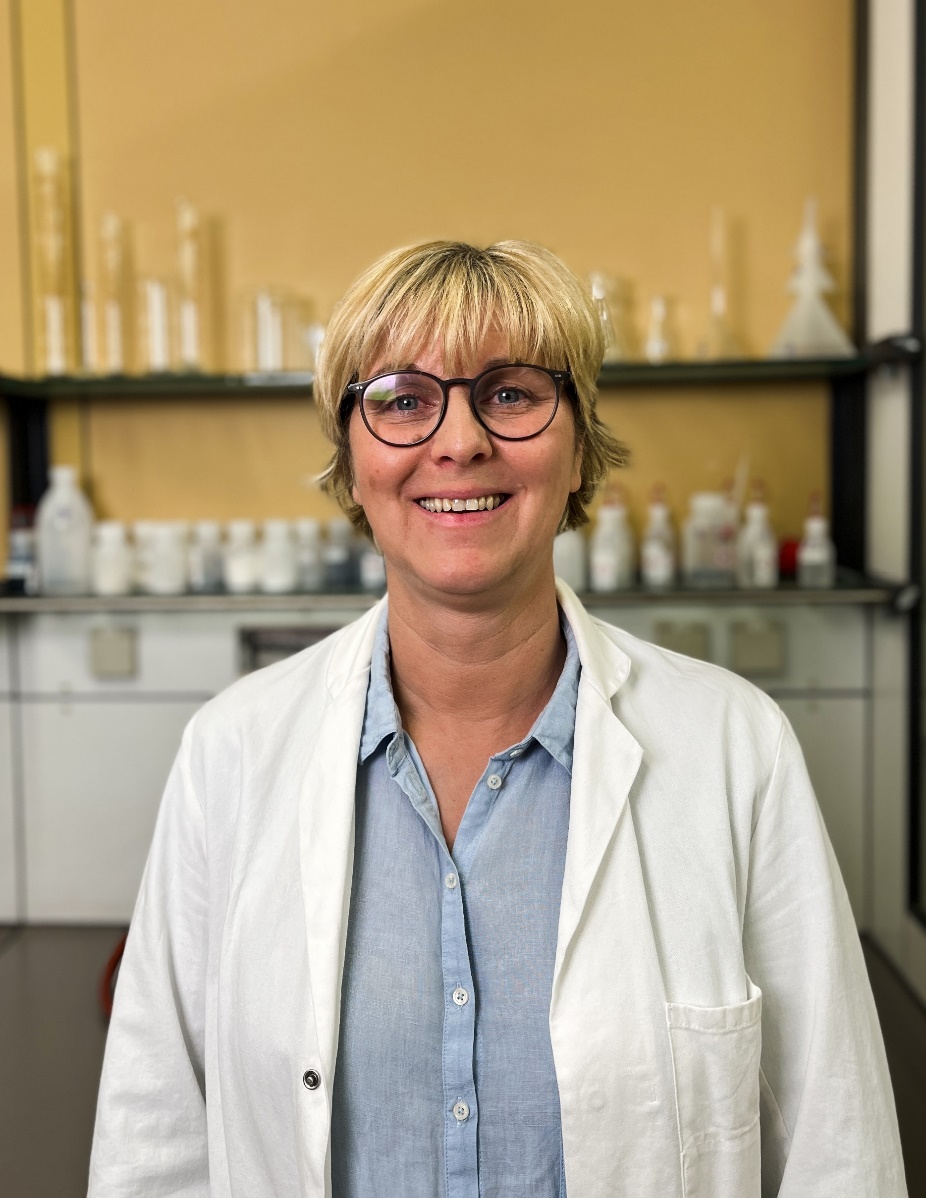 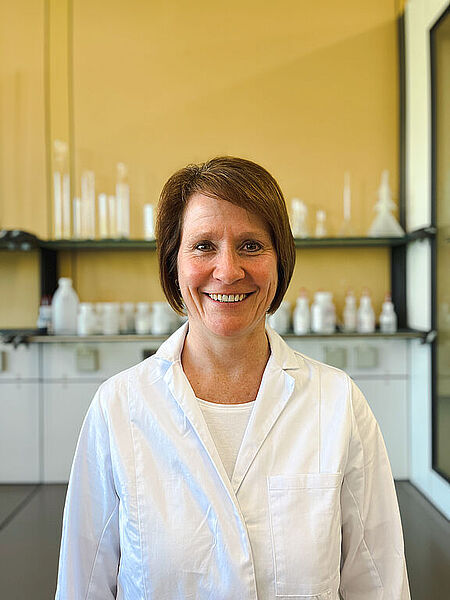 Dr. Dipl.-Ing. Eckart Spägele

Akad. Oberrat
Dr. Corina Wagner


Abgeordnete Lehrerin
Christine  Sieß


Chem.-techn. Assistentin
Elke 
Bursch

Chem.-techn. Assistentin
Prof. N.N.

Professor/in 
Fachsprecher/in
1
Voraussetzung für ALLES weitere
Studienaufbau Lehramt Sek 1 BA
2
Studienaufbau Lehramt Sek 1 BA
3
4
Voraussetzung für ALLES weitere
Studienaufbau Lehramt GS BA
5
Studienaufbau Lehramt GS BA
Grundlagen des Experimentierens
6
Prüfungen & Studienleistungen
Prüfungsleistungen
Prüfungen müssen immer im Prüfungsamt angemeldet werden, sonst kann keine Prüfung stattfinden.
Studienleistungen
Chemie ist ein experimentelles Fach, das aus Sicherheitsrunden die regelmäßige und aktive Teilnahme bedingt. Deshalb werden Studienleistungen gemäß § 7 SPO  nach Vorgabe der/des Lehrenden eingefordert. Für Übungen sind dies eine verpflichtende Teilnahme und die Erstellung von Laborprotokollen.
7
Schülerlabor	 Ex3Lab (Chemie)
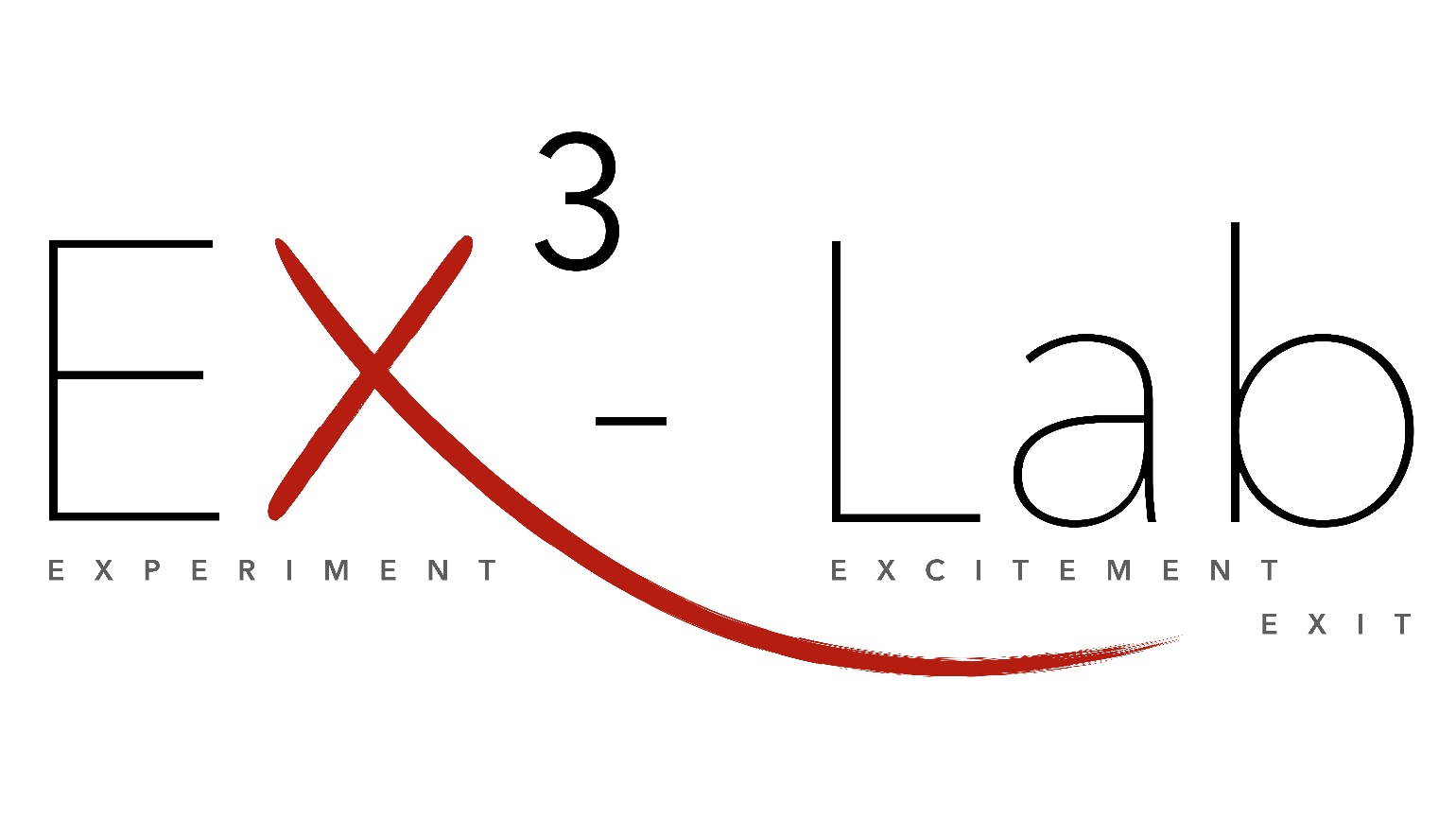 Schülerlabor mit digitaler Vollausstattung
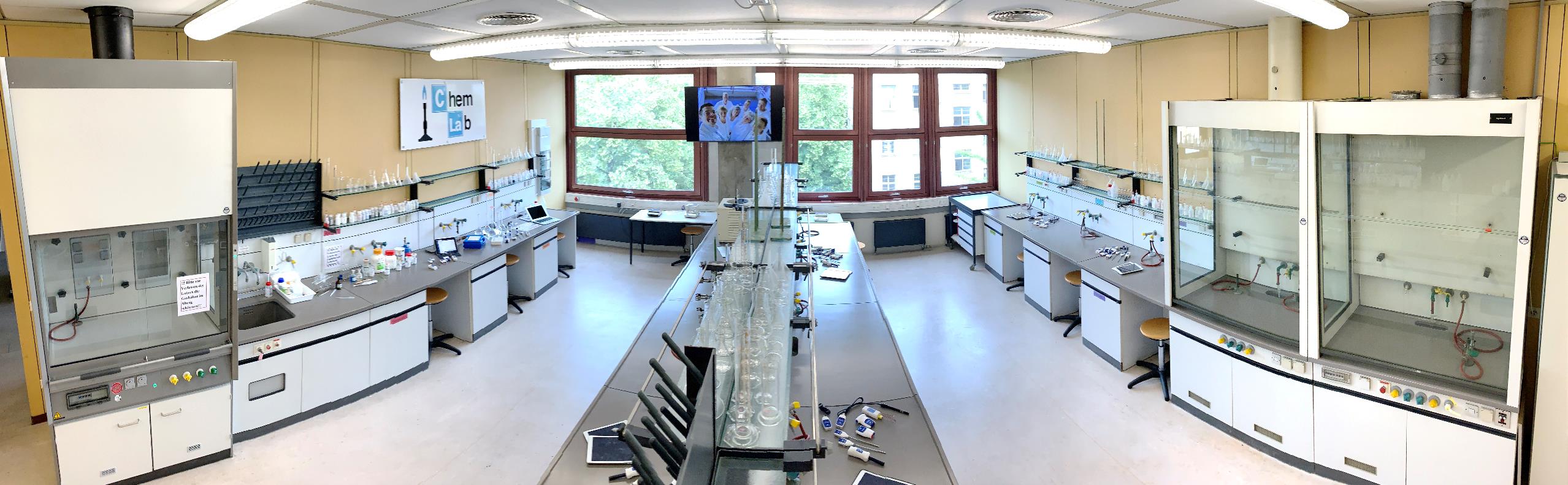 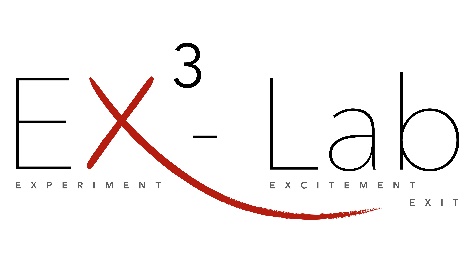 8
2
1
4
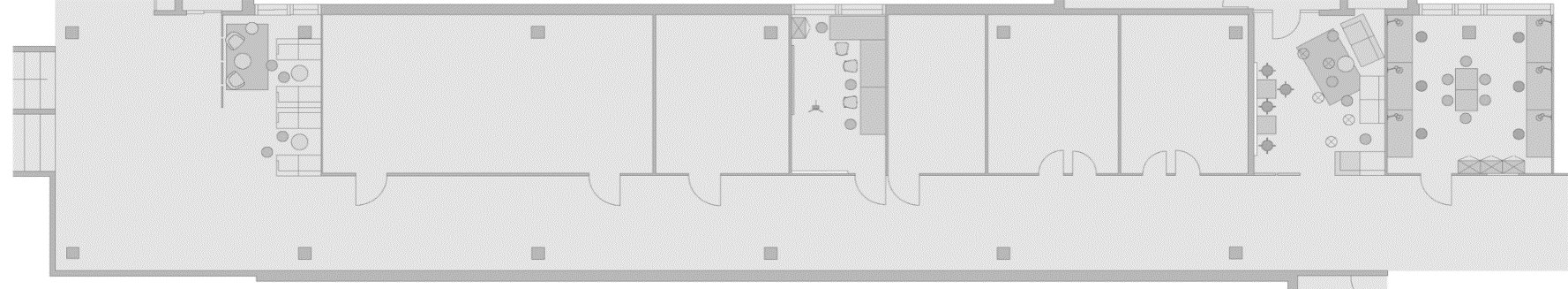 Makerspace: CoLiLab (MINT)
3
interdisziplinäre, praxisorientierte und forschungsb. Förderung mediendid. Kompetenzen von Lehrkräften
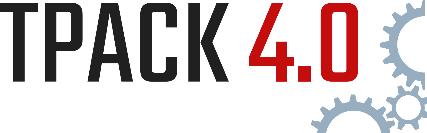 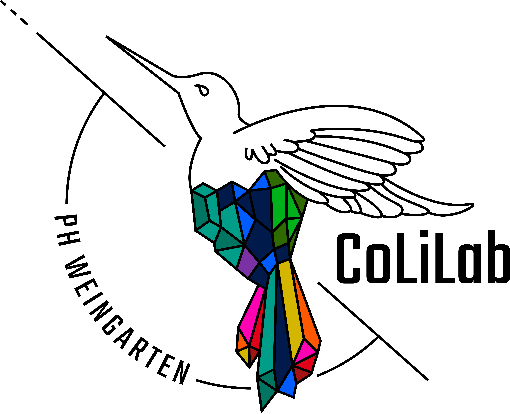 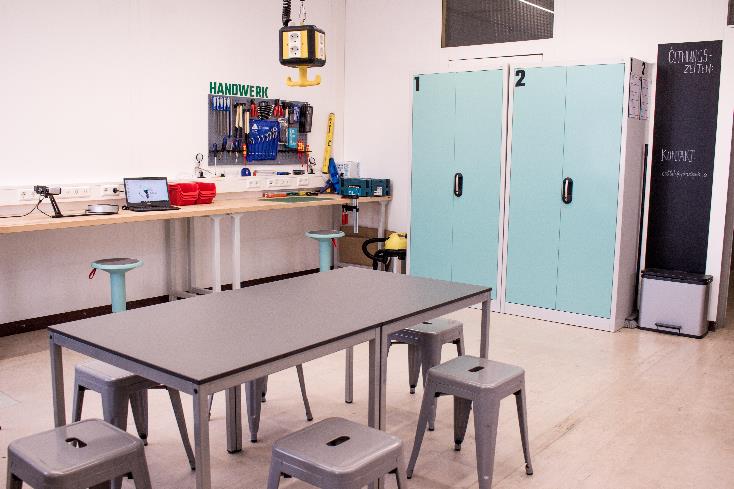 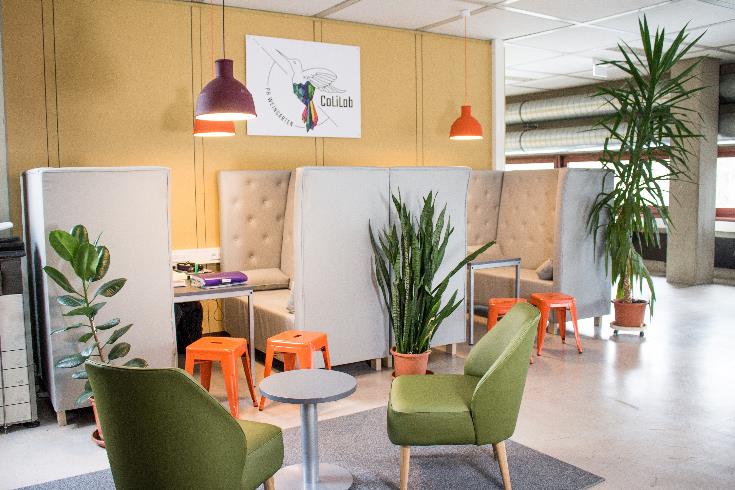 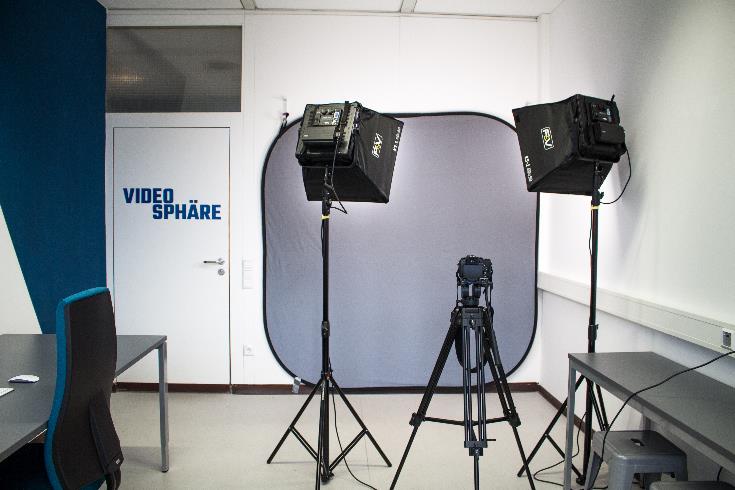 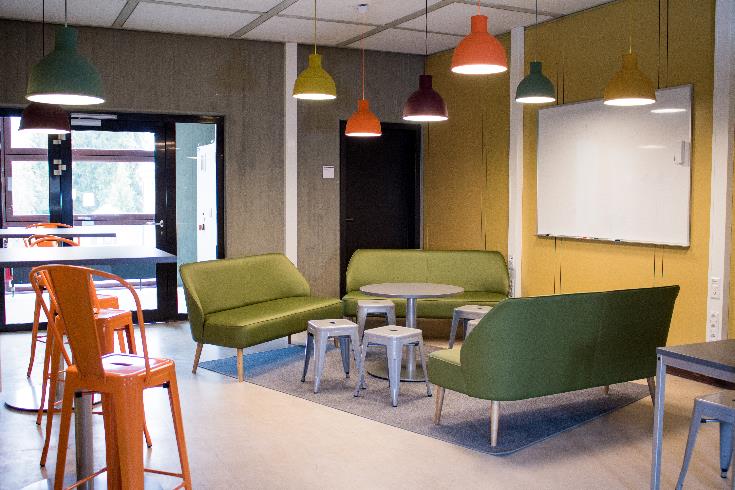 9
Studentische Fachschaft Chemie
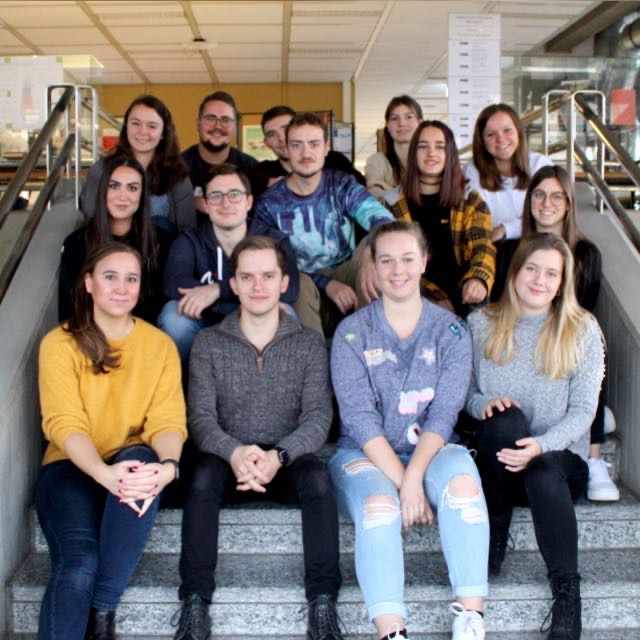 10
Studentische Fachschaft Chemie
Wer sind wir?
- Bindeglied, zwischen Studierenden und Dozierenden
- Wir vertreten die Interessen der Studierenden gegenüber der Fakultät/Hochschule
Was bieten wir?
- Hilfe bei der Klausurvorbereitung, Problemen rund ums Studium
- Feste (z.B. Sommerfest, Weihnachtsfeier)
- Erleichterung beim Studiumseinstieg
11
Studentische Fachschaft Chemie
Wo findet ihr uns?
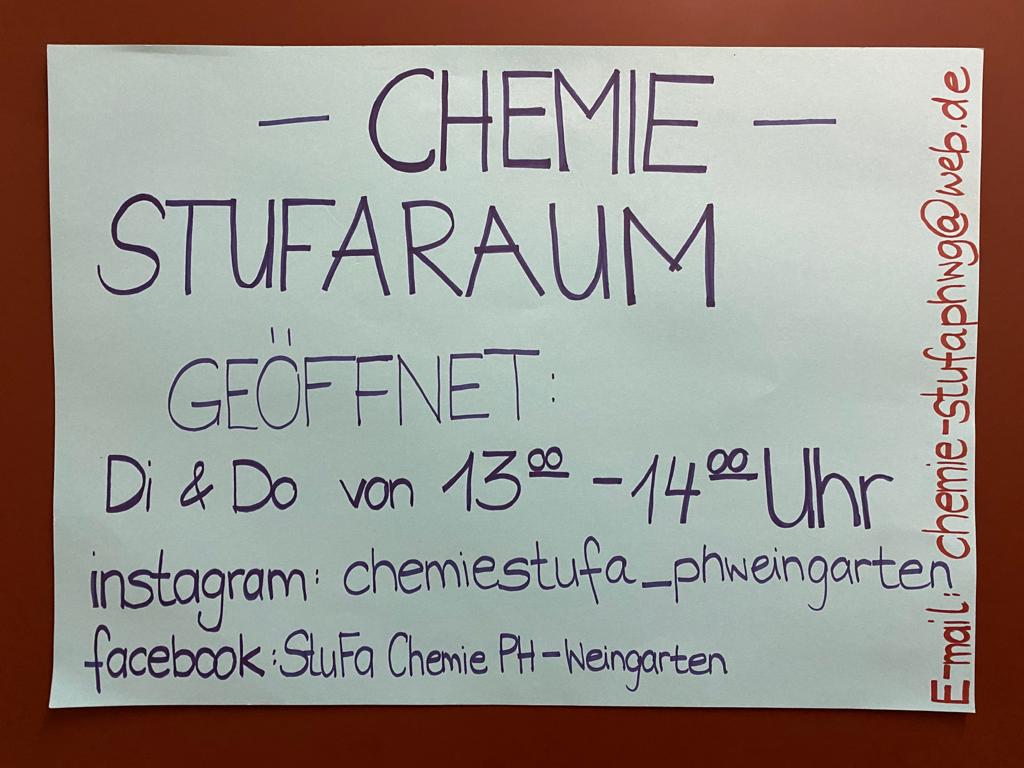 Instagram: chemiestufa_phweingarten
Facebook: StuFa Chemie PH-Weingarten
E-Mail: chemie-stufaphwg@web.de
Sprecht uns auf dem Gang an!
NZ 2.40
12
Studentische Fachschaft Chemie
Wir wünschen euch einen guten Start ins Studium!
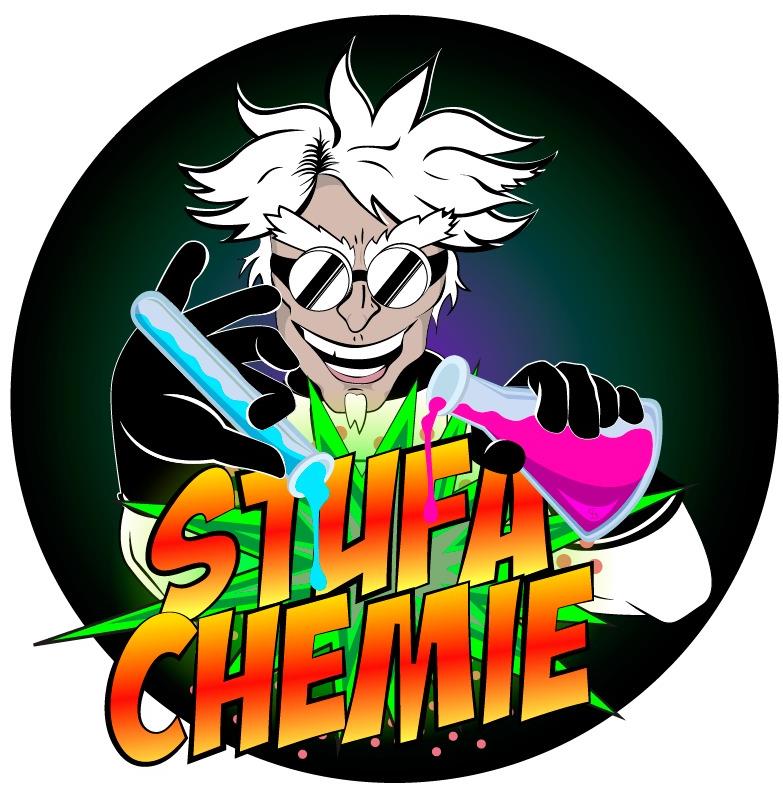 Wenn ihr Lust habt bei uns mitzumachen, meldet euch!
13
Homepage der Chemie
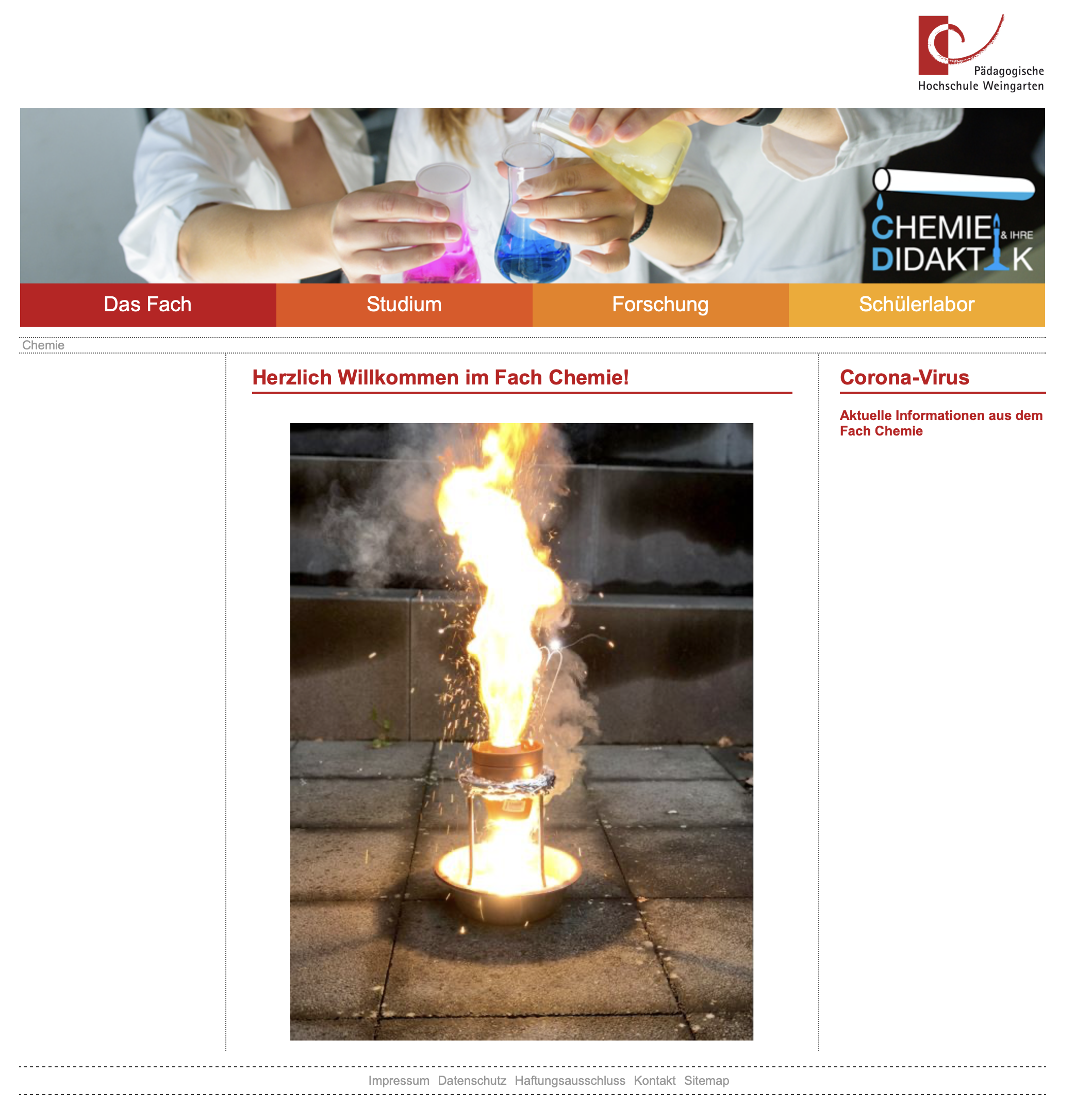 https://chemie.ph-weingarten.de
14